Ridurre al minimo l'impatto ambientale
Idee di street art
Include strumenti digitali!
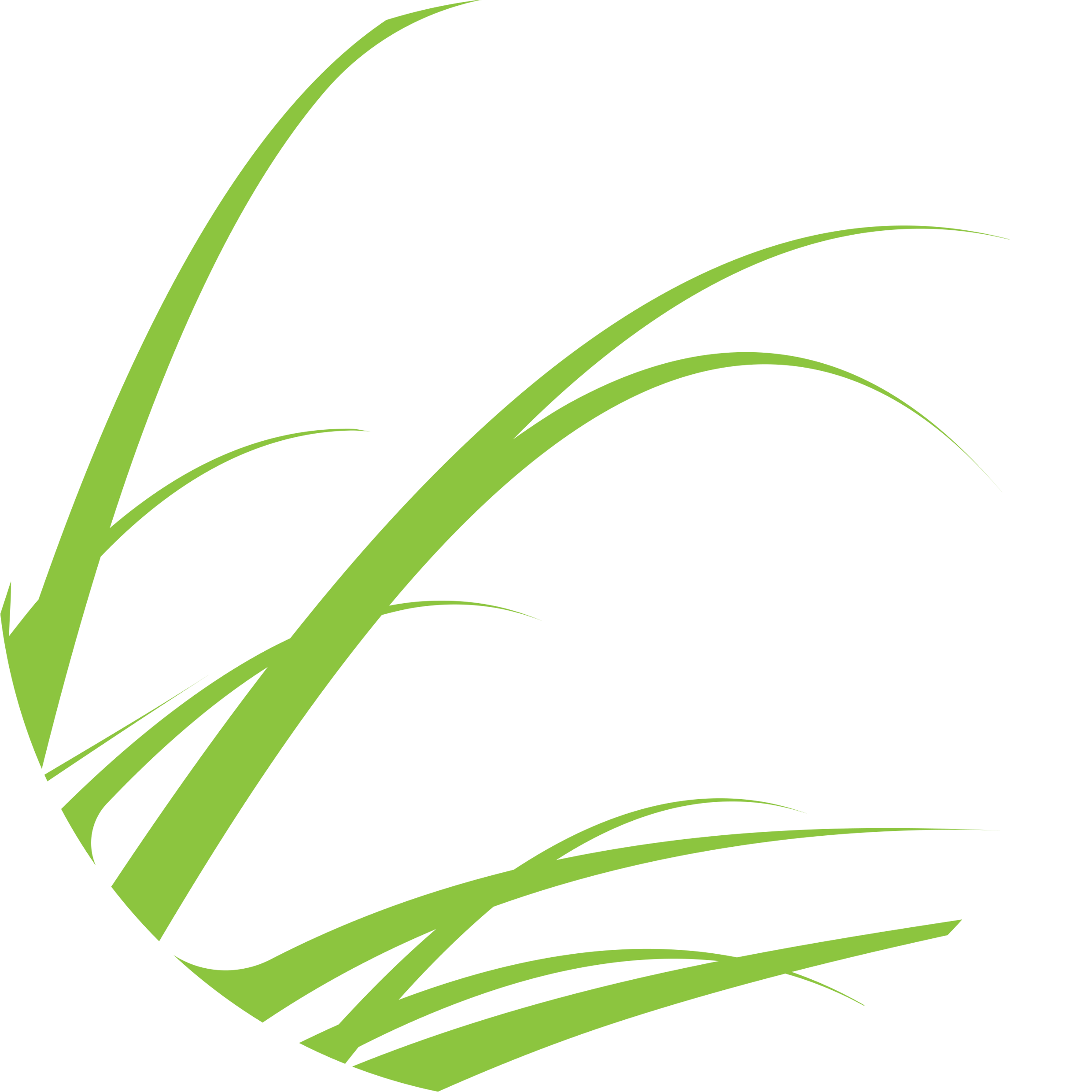 www.ecohealthforyouth.com
Contenuti
05.12.2024
Idee di street art
Realizzare murales e arte di strada eco-compatibili per la comunità
1
2
Creare sculture pubbliche a tema ecologico
3
Strumenti digitali
www.ecohealthforyouth.eu
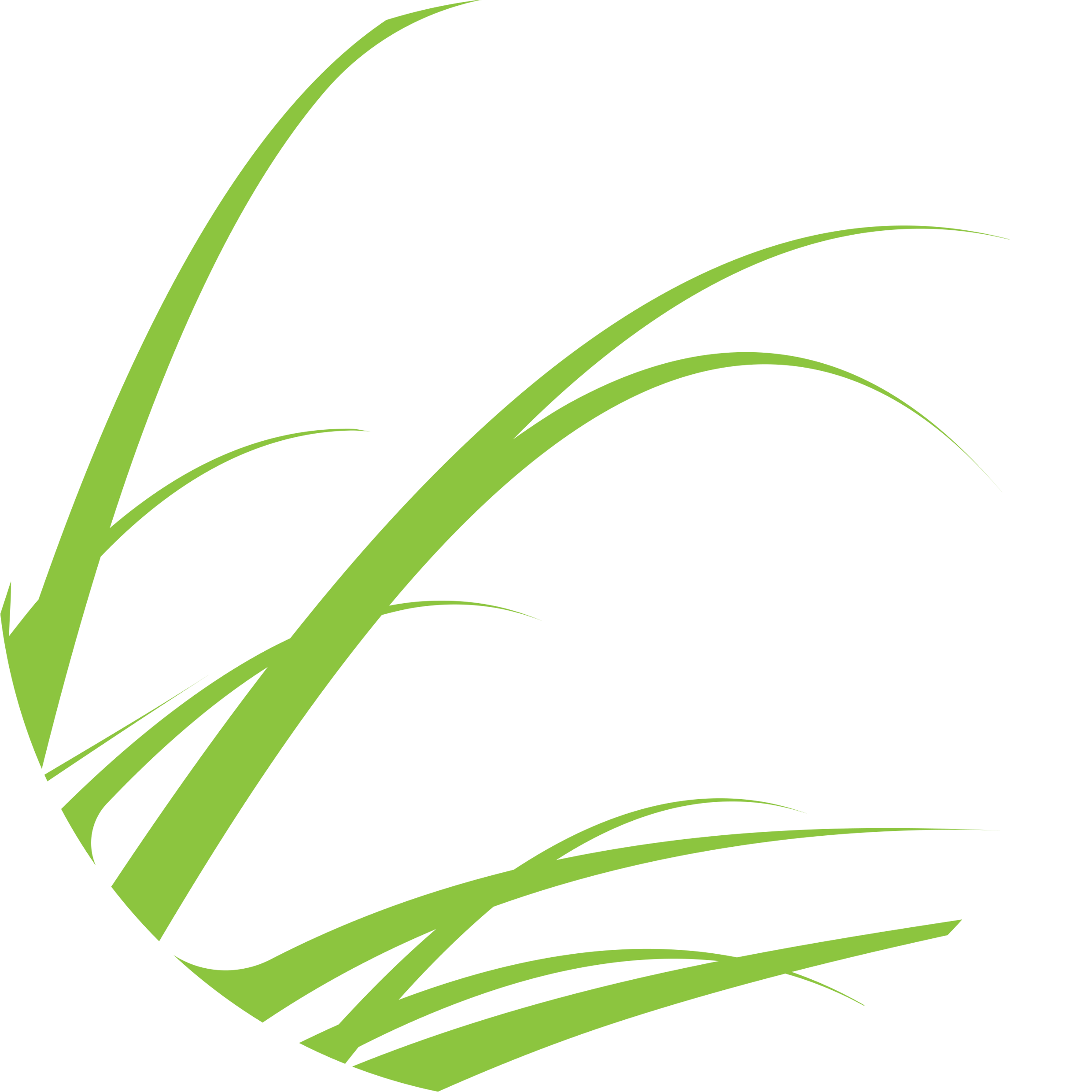 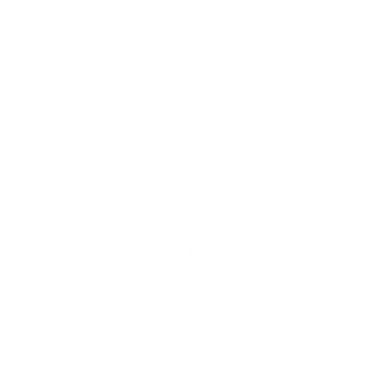 Arte di strada
Idee
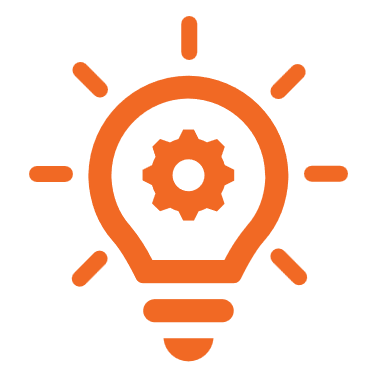 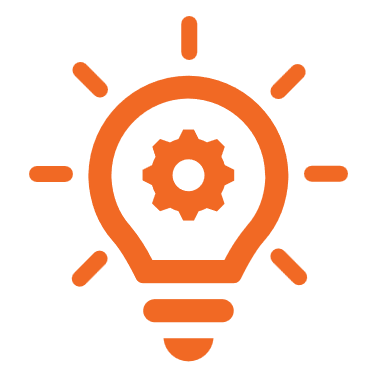 Idea 2
Idea 1
Realizzare murales e arte di strada eco-compatibili per la comunità
Utilizzate la street art per abbellire aree trascurate, con vernici ecologiche e non tossiche per non danneggiare l'ambiente. Utilizzate temi che sensibilizzino su questioni ambientali, come l'inquinamento o la protezione della fauna locale.
Creare sculture pubbliche a tema ecologico
Create installazioni con materiali riciclati o sostenibili, mostrando la riduzione dei rifiuti e abbellendo gli spazi pubblici. Utilizzate questo spazio per educare gli spettatori sulle questioni ambientali locali e ispirare abitudini sostenibili. Ad esempio, le sculture realizzate con la plastica dell'oceano possono evidenziare l'inquinamento e la salute degli oceani, motivando gli altri a riciclare la plastica.
Gli strumenti rendono tutto più facile!
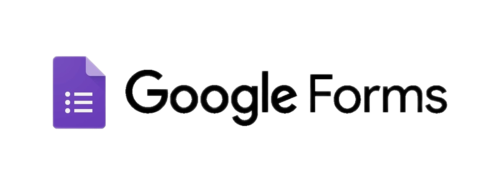 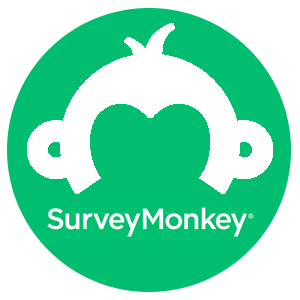 ‹#›
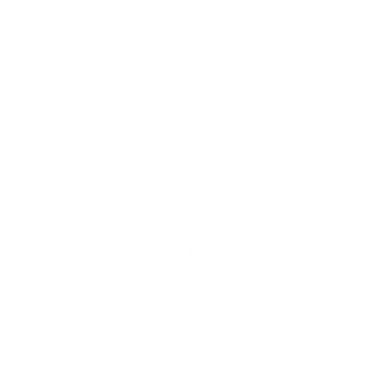 Arte di strada
Gli strumenti rendono tutto più facile!
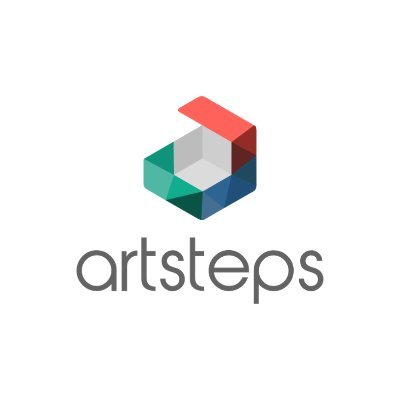 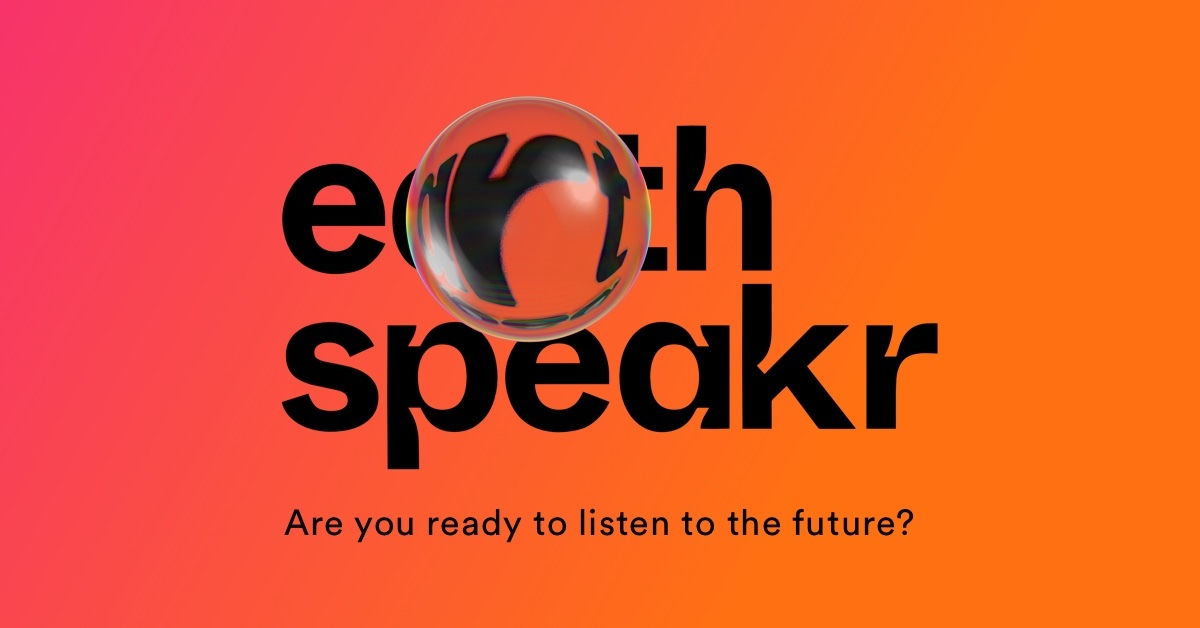 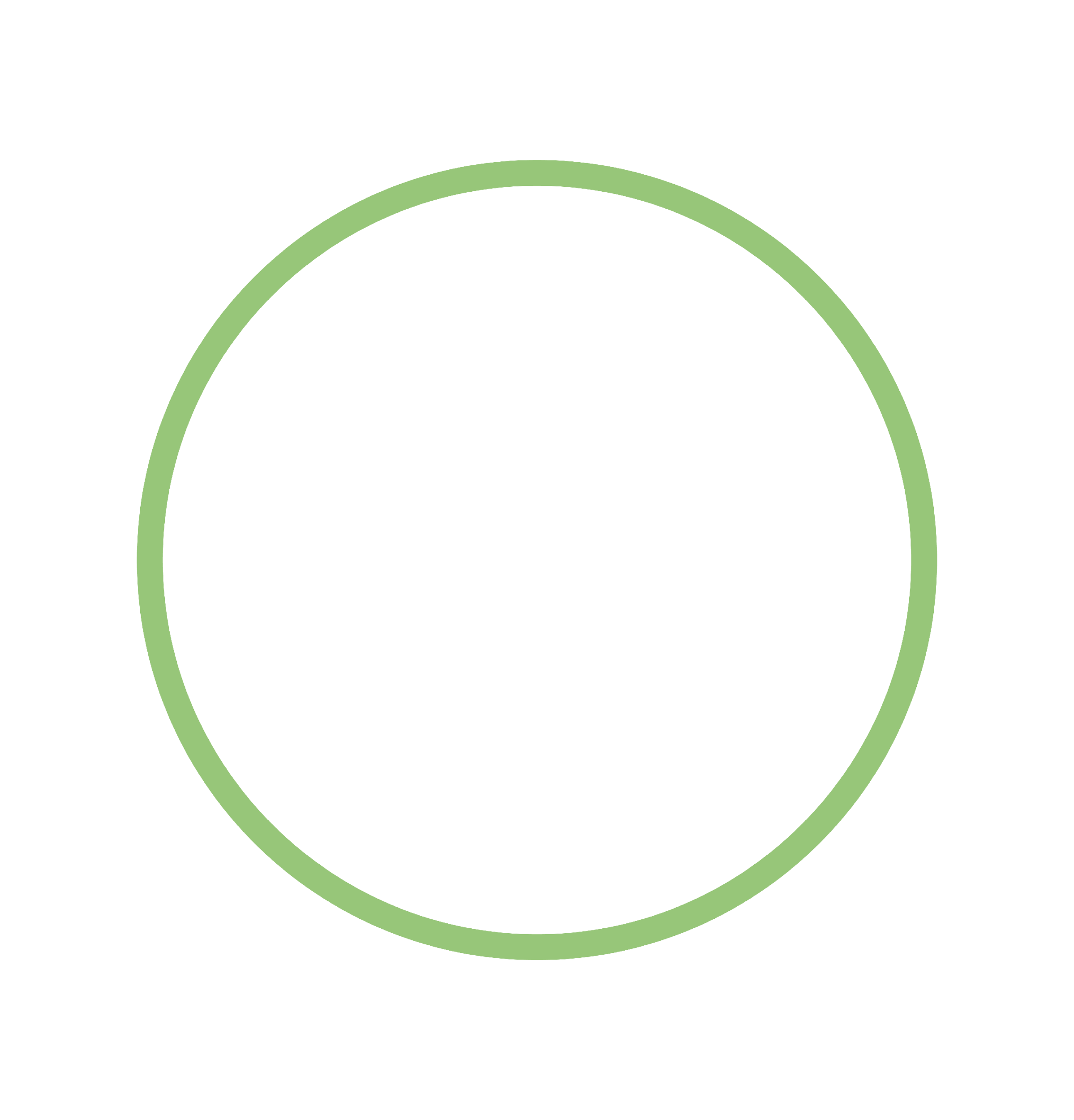 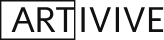 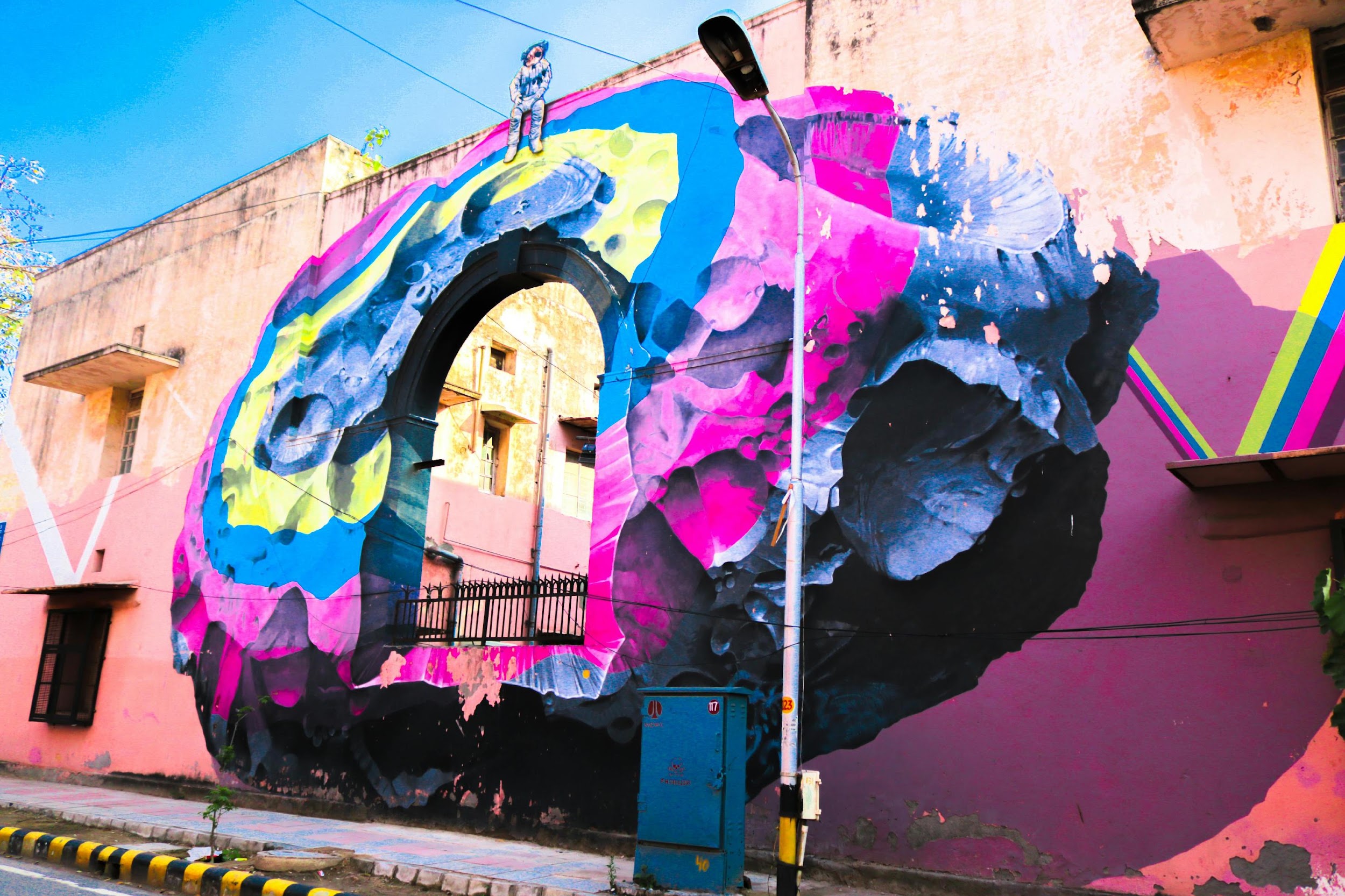 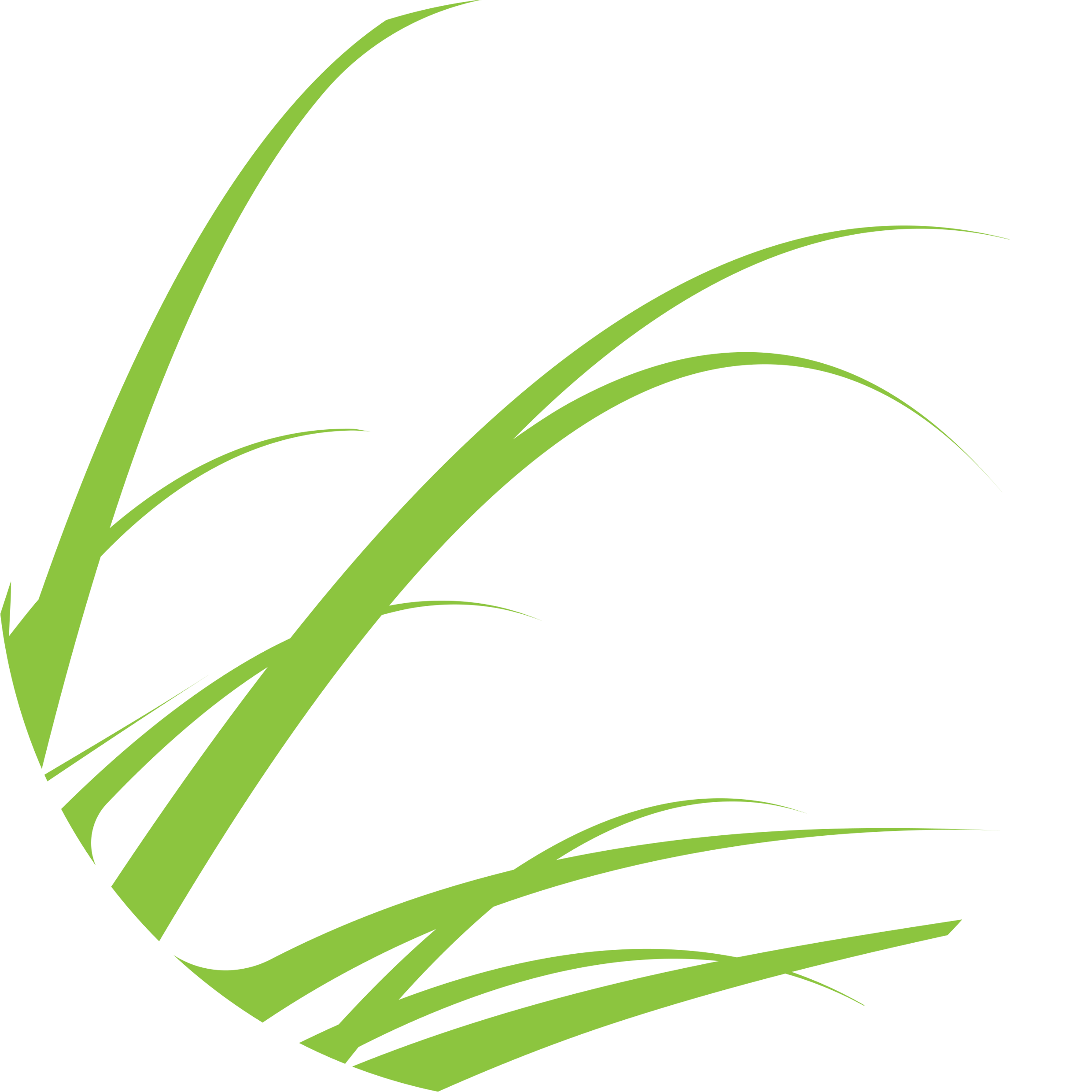 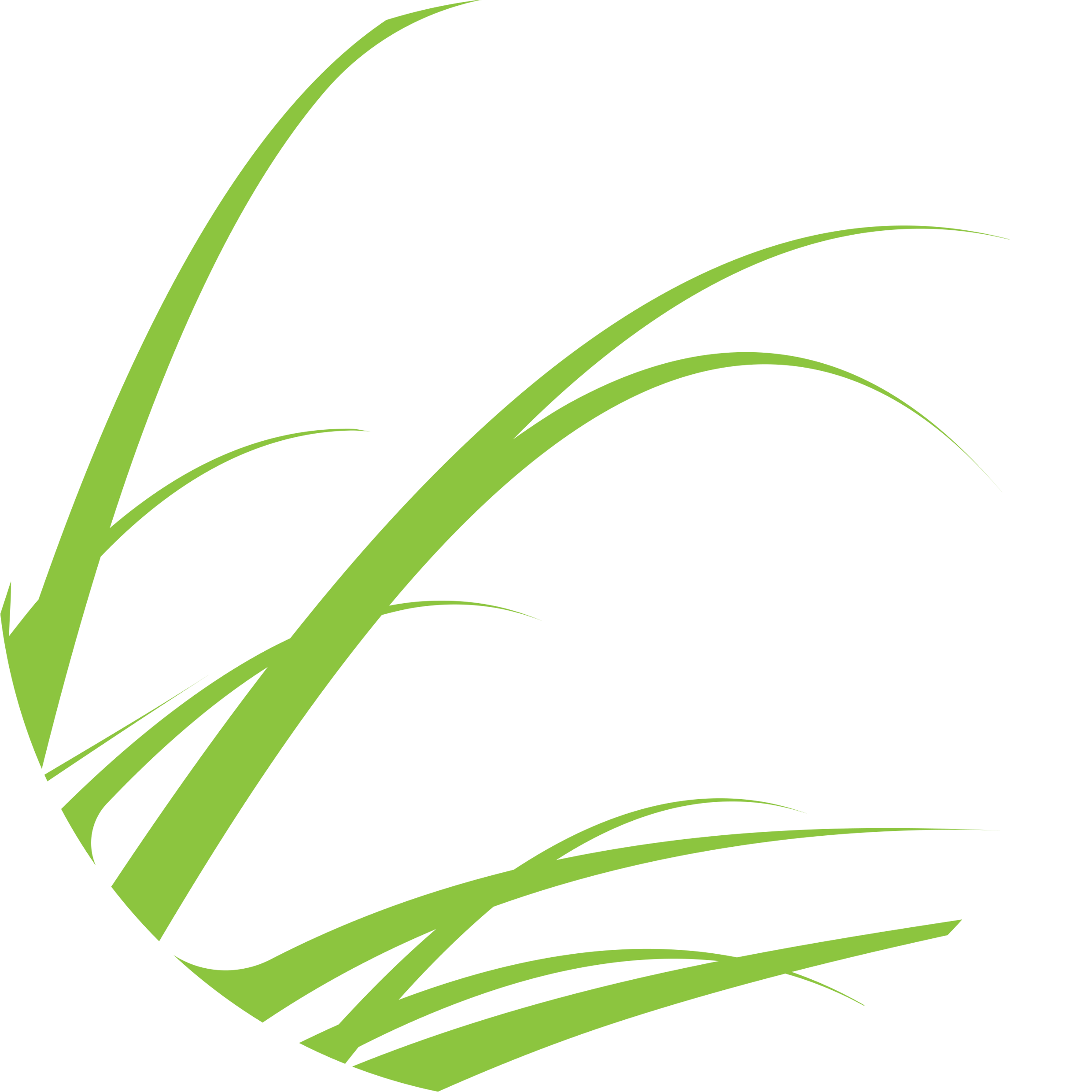 ‹#›
ecohealthforyouth.com
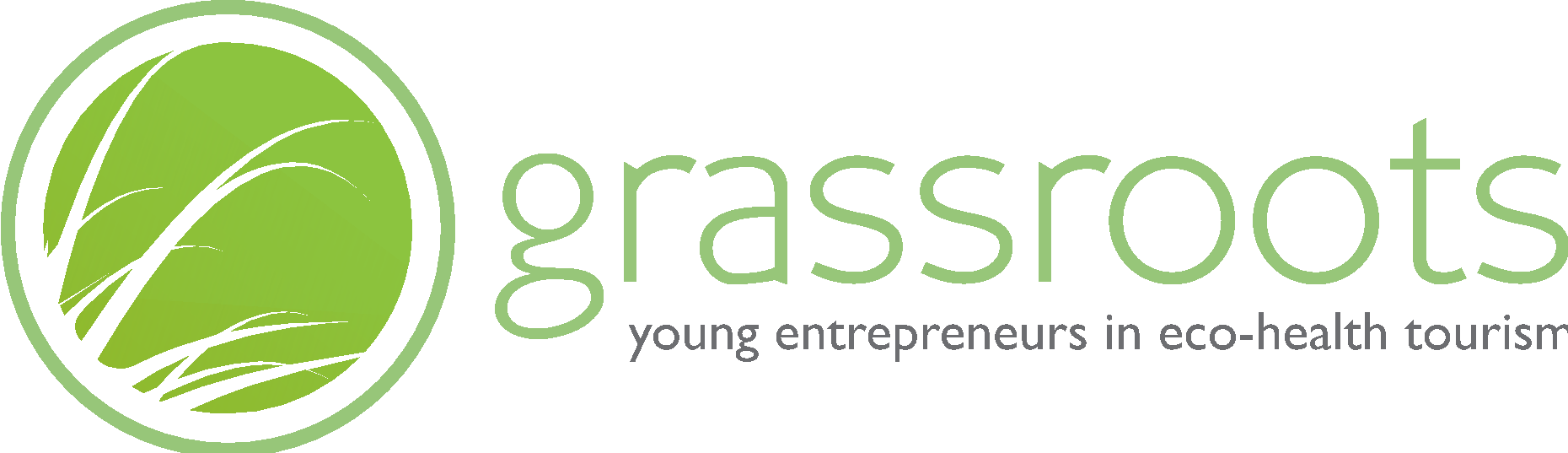 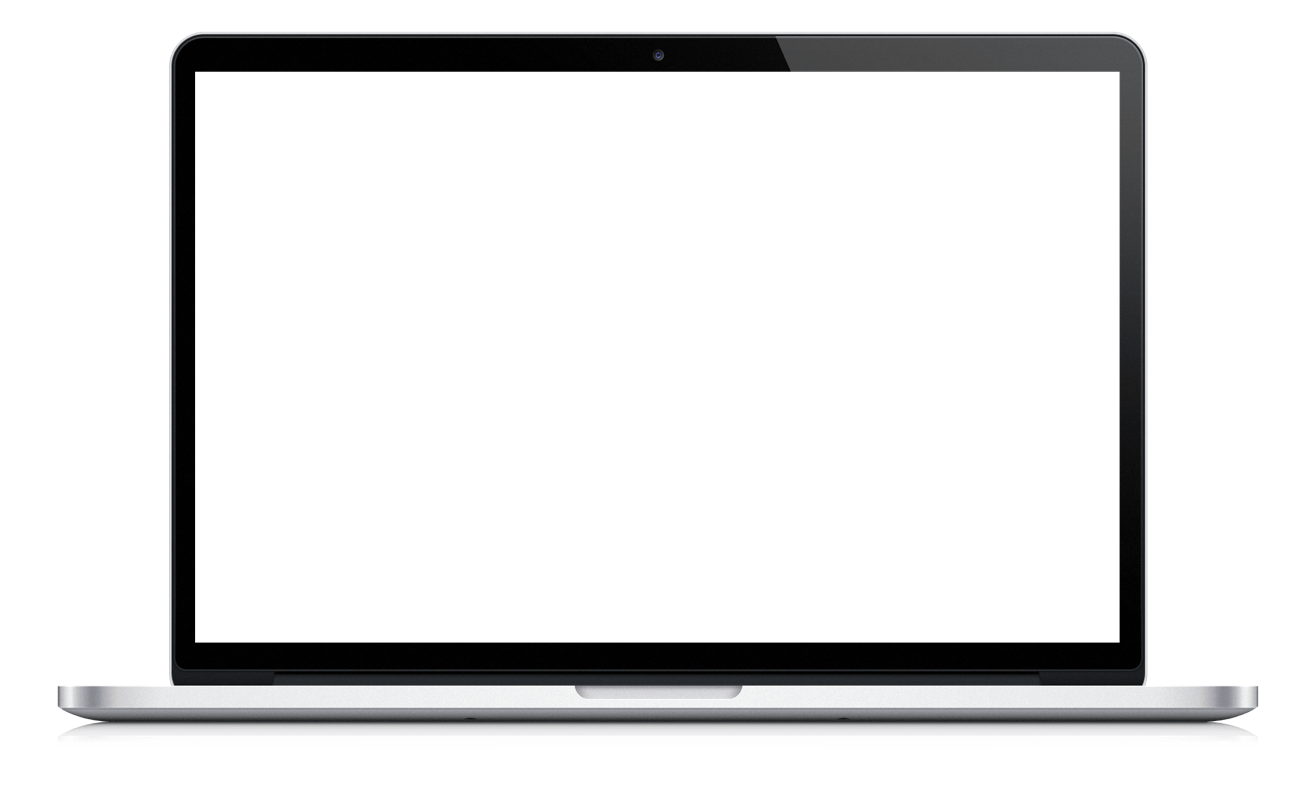 Ben fatto!
Ottimo lavoro di esplorazione di queste idee! Ora è il momento di immergersi, studiare gli strumenti e iniziare a metterli in pratica. Fate il prossimo passo per trasformare la vostra visione in realtà, facendo lavorare questi strumenti per voi. 

Vedi tutti i nostri strumenti ambientali qui
Non dimenticate di collegarvi con noi su...